МУ «Управление образования администрации г. Пятигорска».МКУ «Информационно-методический центр работников образования
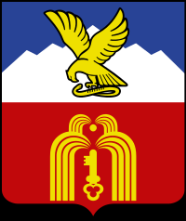 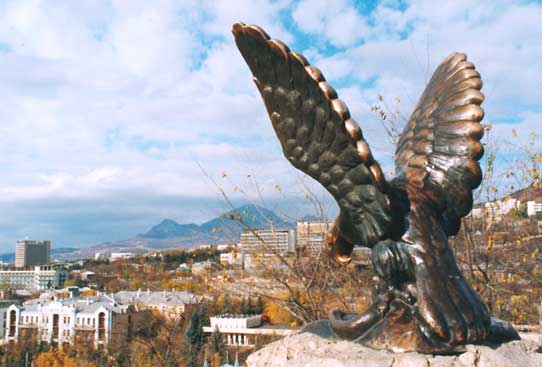 Тема выступления
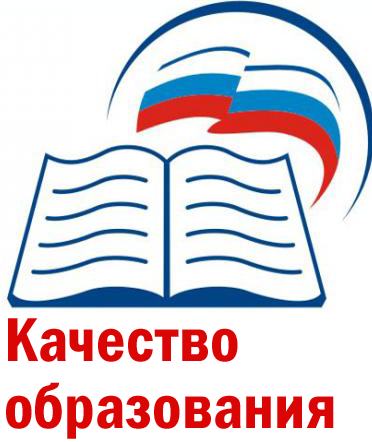 Организационно-педагогические условия совершенствования профессиональной компетентности современного воспитателя
Методист МКУ ИМЦРО г. Пятигорска
Егизарова Евгения Владимировна
Государственная задача
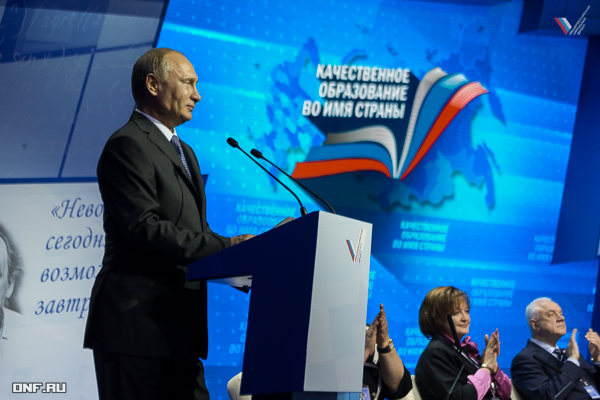 «Качественное, современное образование – это залог устойчивого развития нашей страны, основа для самореализации конкретного человека, основа для расширения социальных и экономических возможностей всех граждан страны, стратегический ресурс России, который мы должны укреплять и в полной мере использовать.»

                                                          Президент РФ В. В. Путин
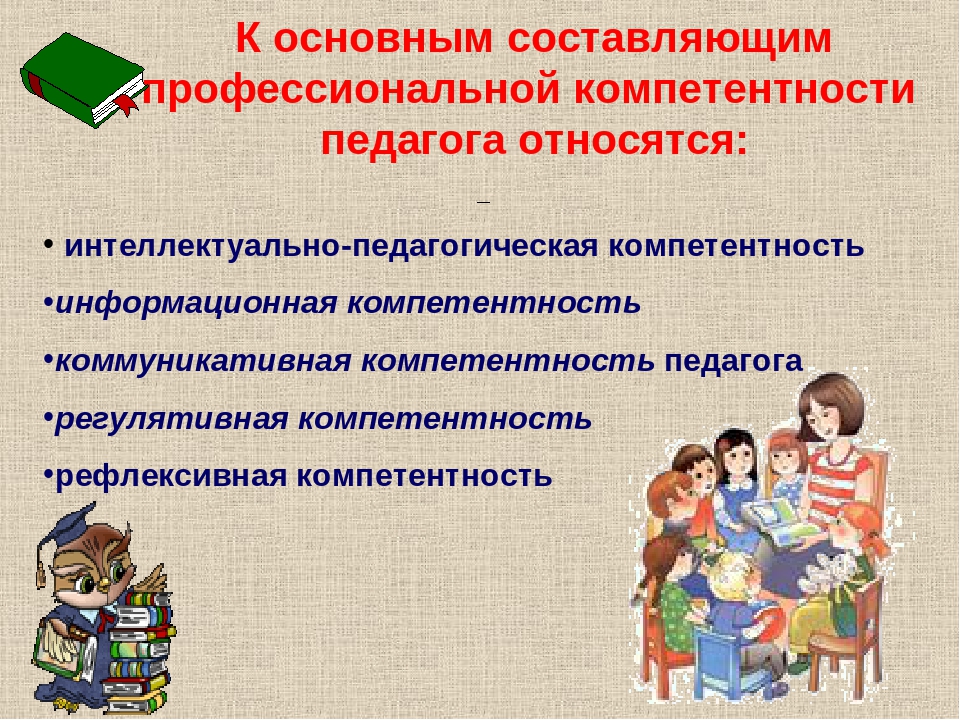 Воспитатель 21 века
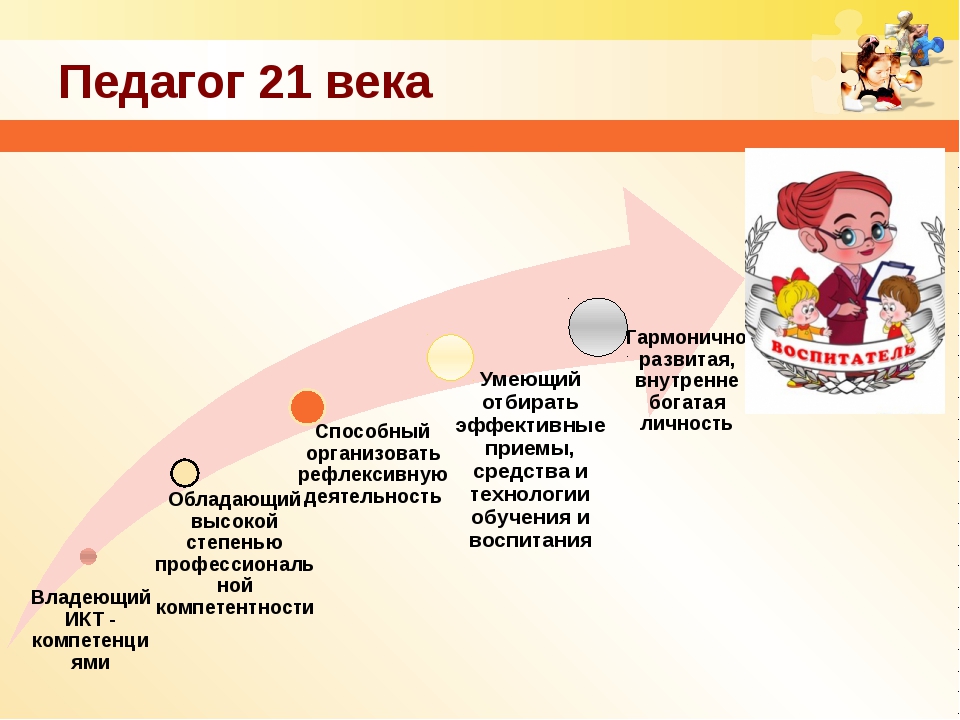 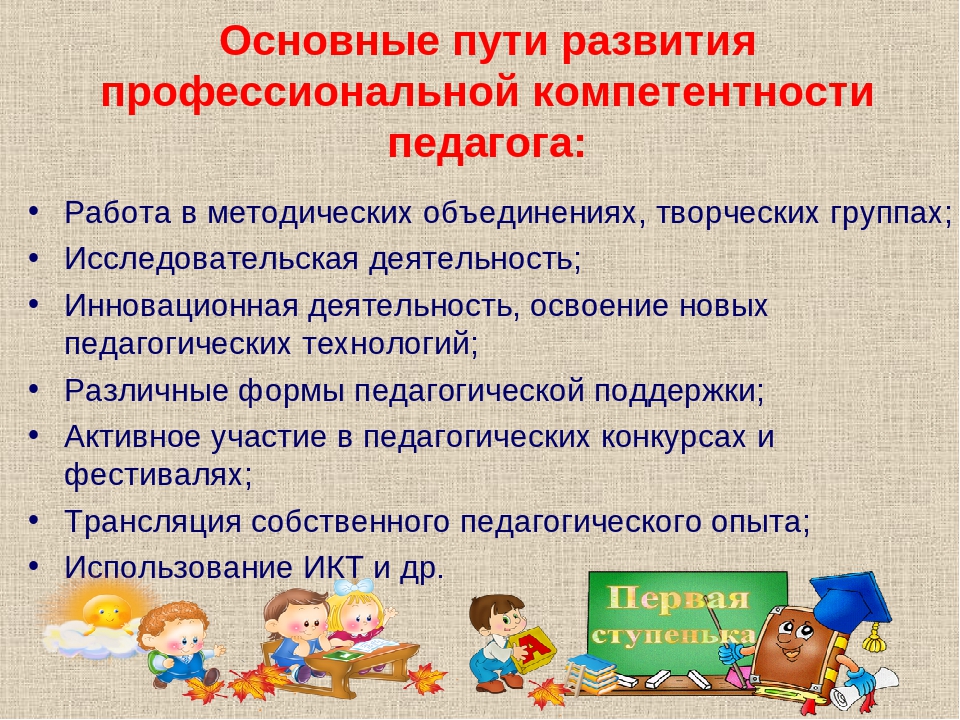 Дошкольное образование
В городе Пятигорске – 40 дошкольных образовательных учреждений, 9 377 воспитанников.
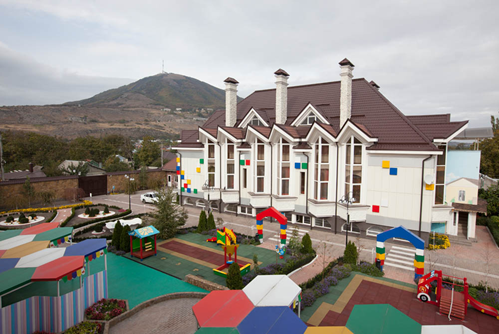 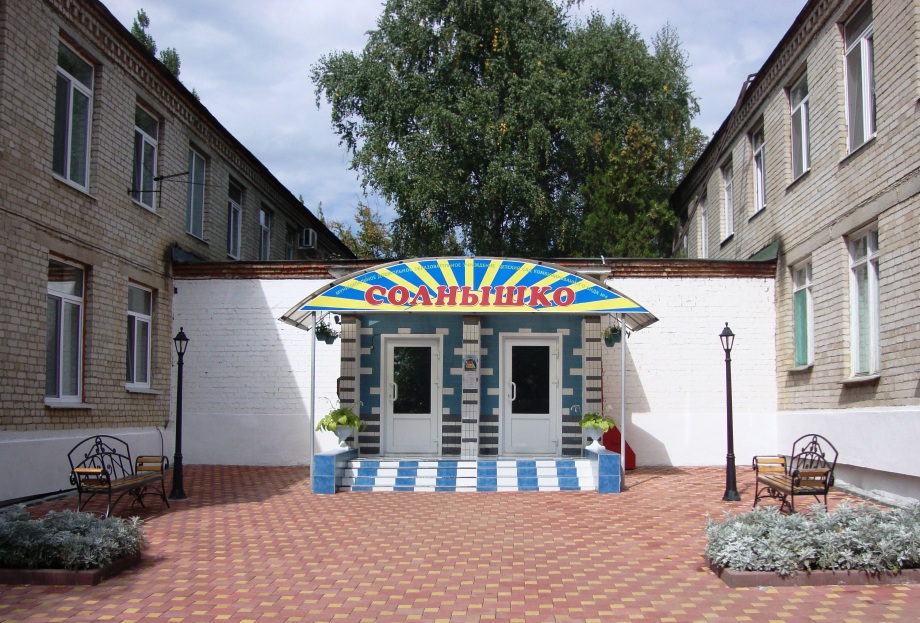 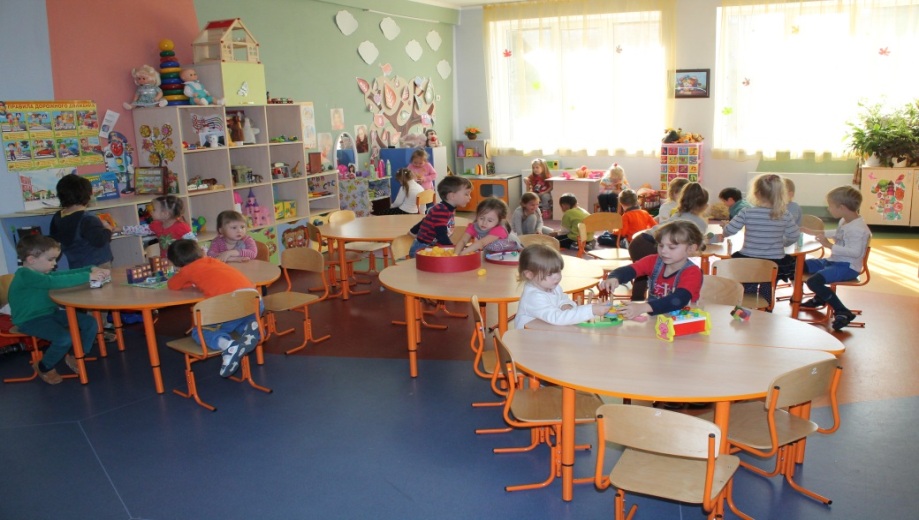 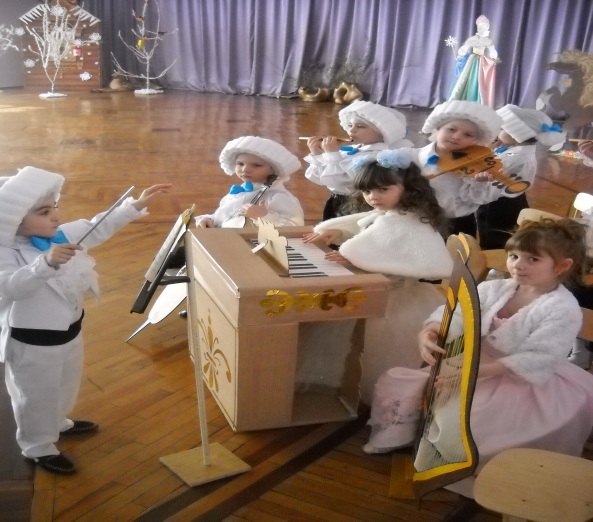 Городские семинары, семинары-практикумы
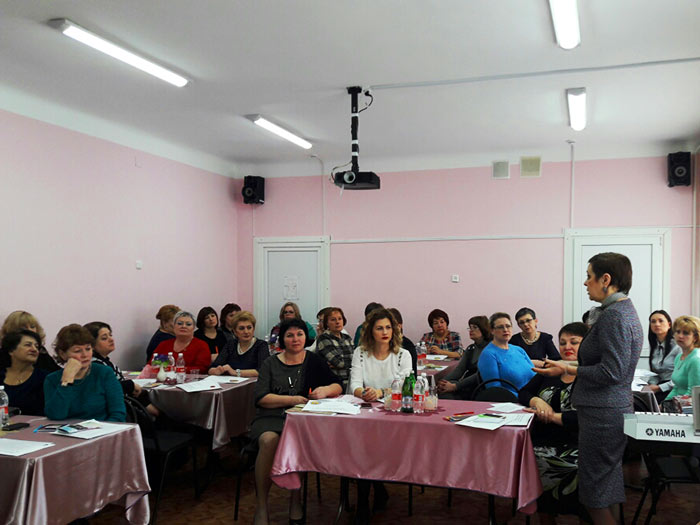 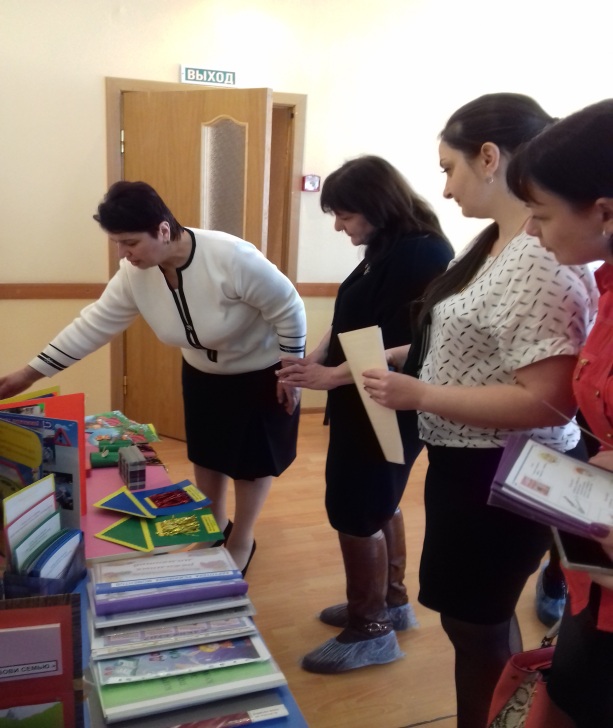 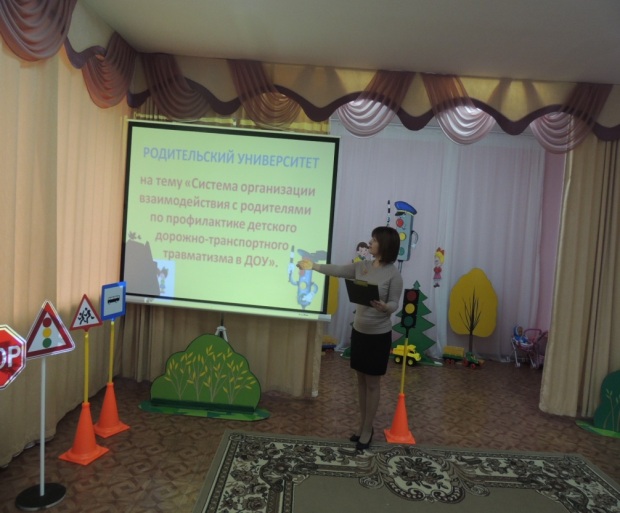 Мастер-классы
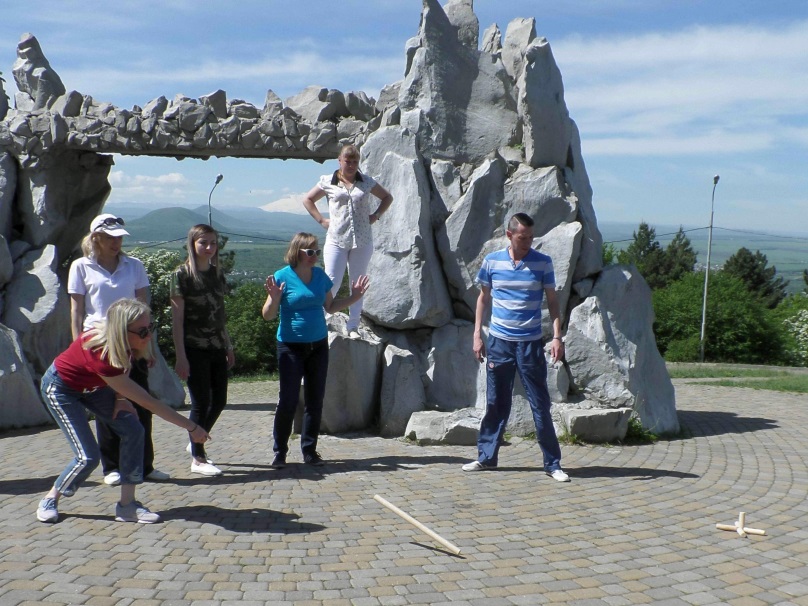 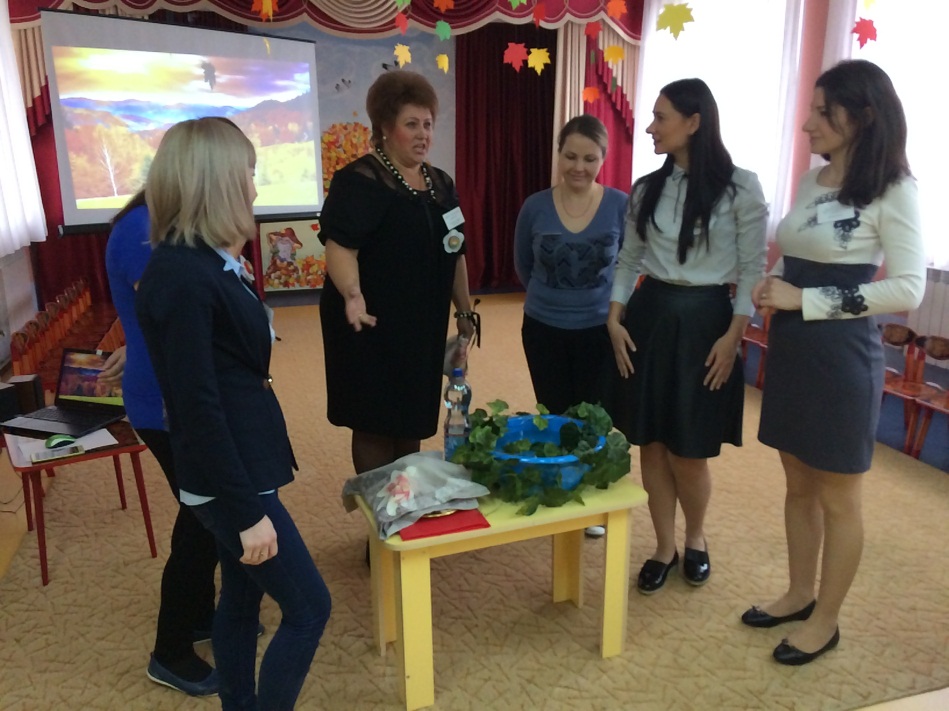 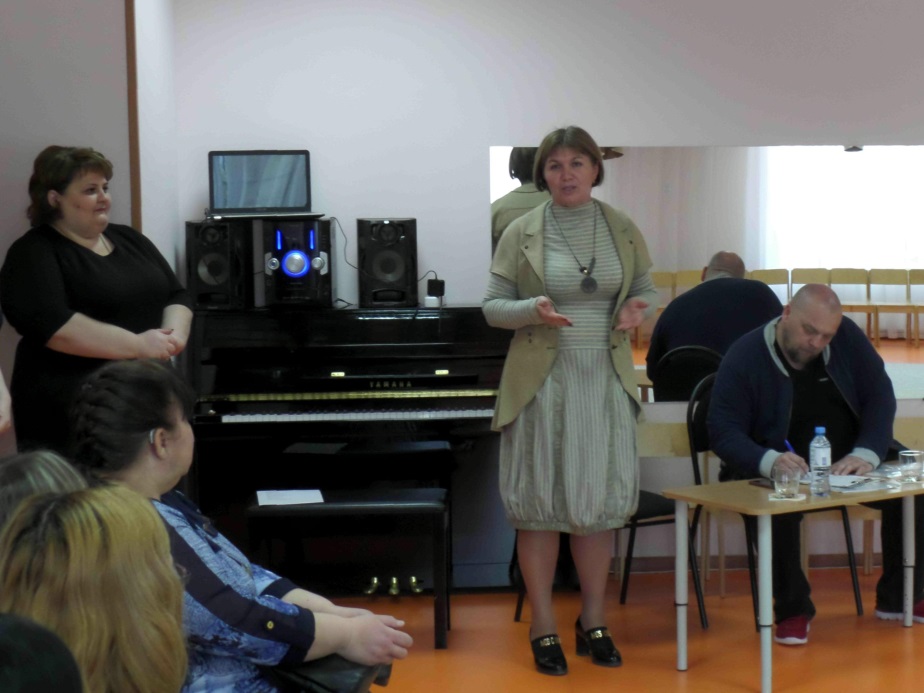 Педагогические мастерские
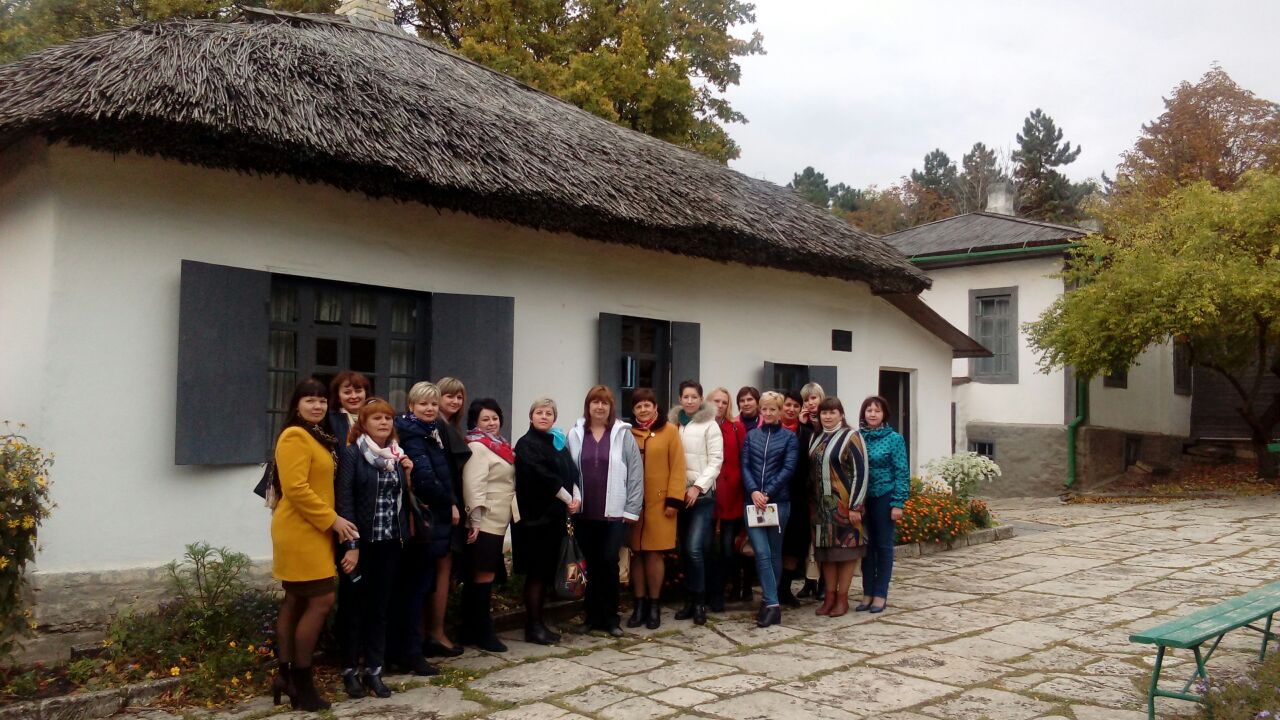 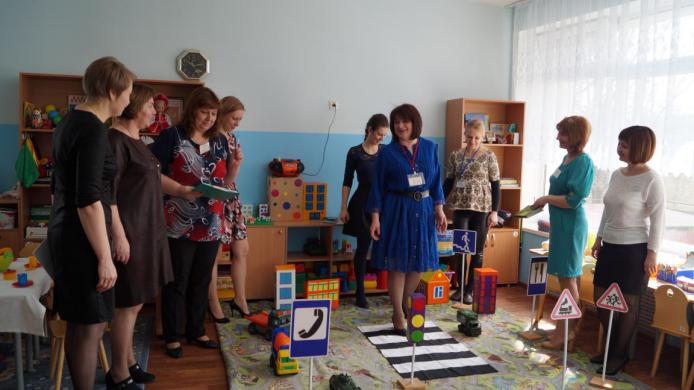 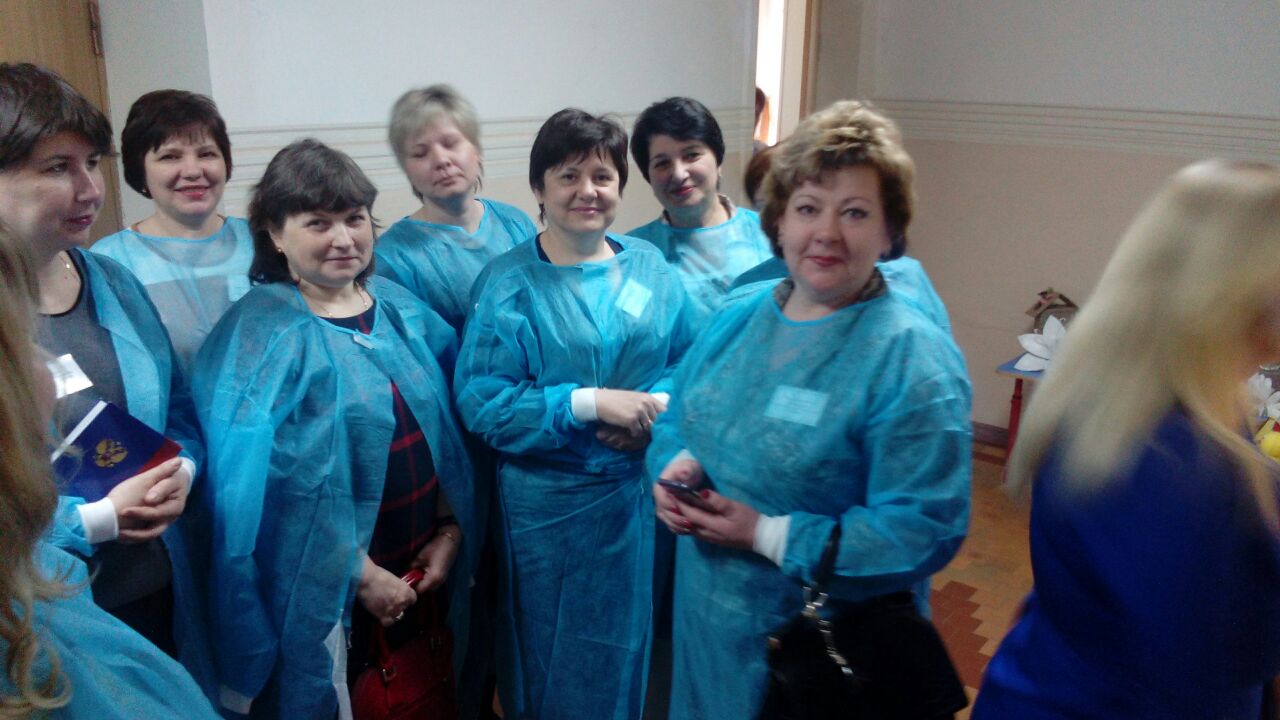 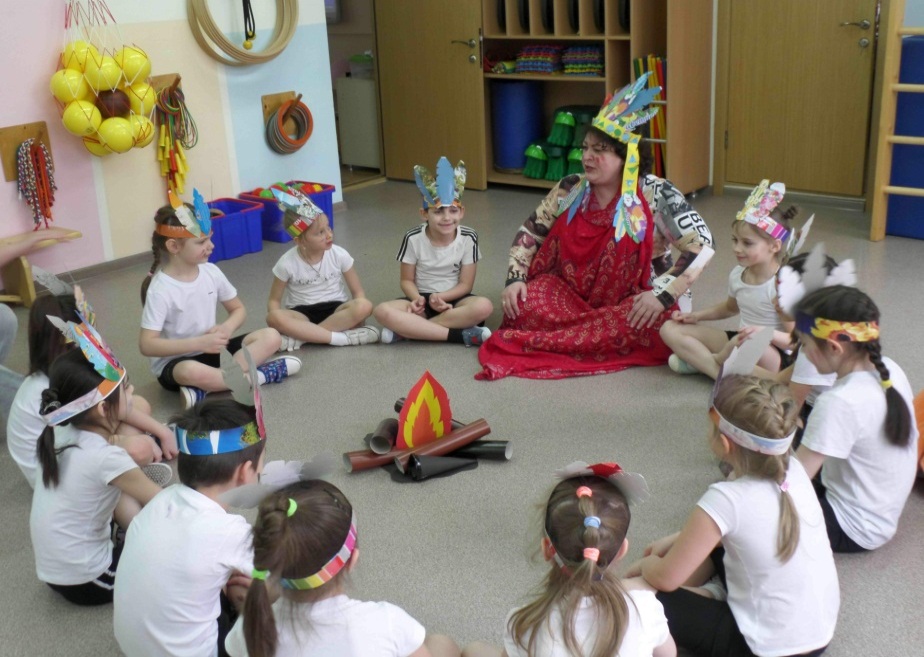 Непосредственно-образовательная деятельность
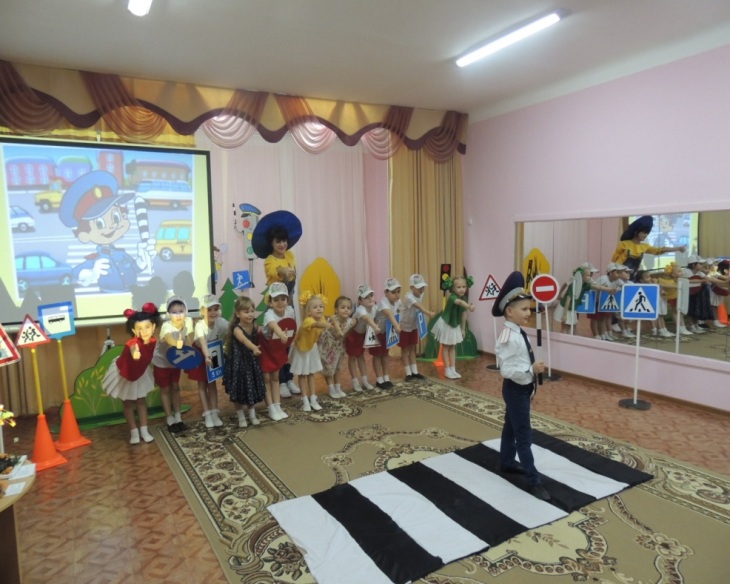 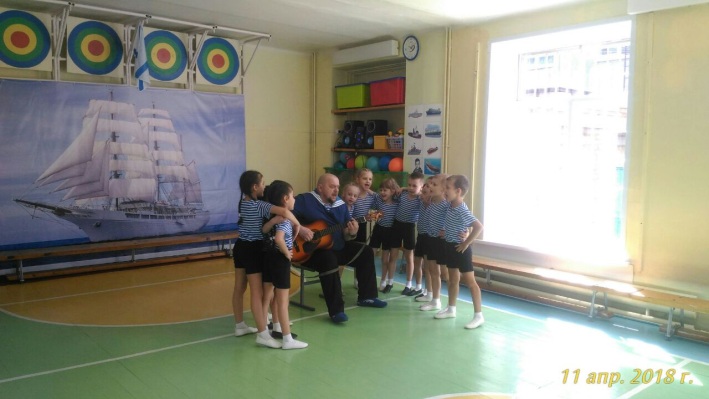 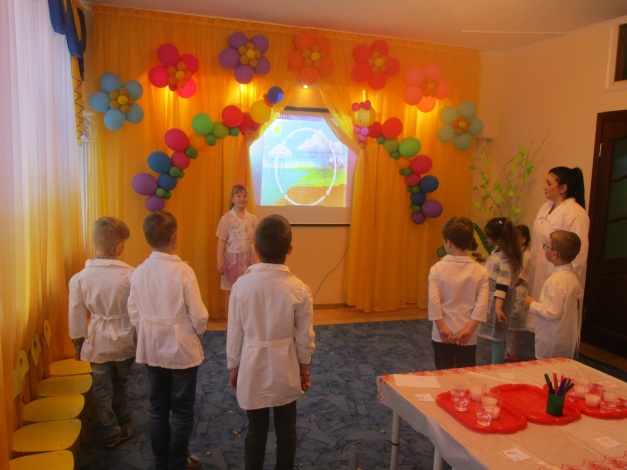 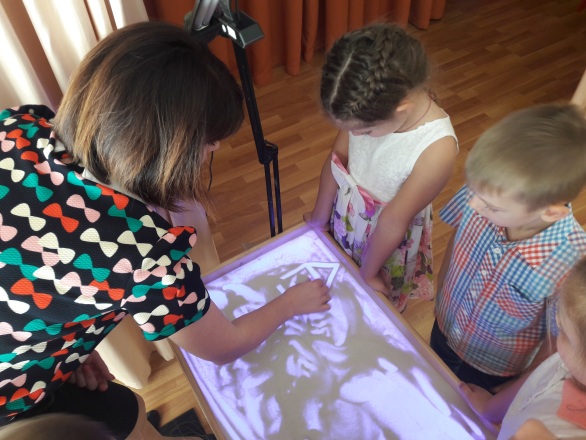 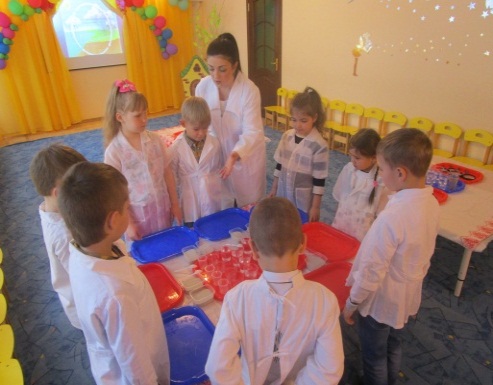 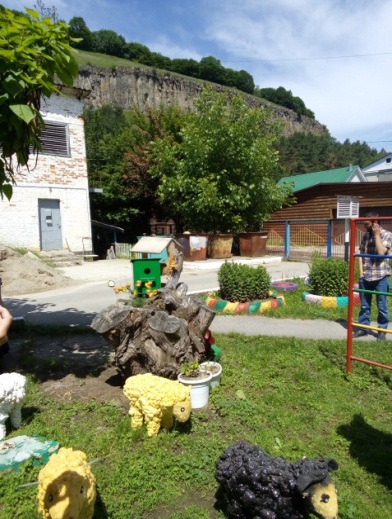 Обмен опытом в рамках инновационной площадки
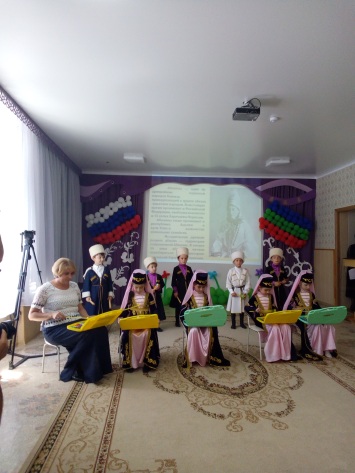 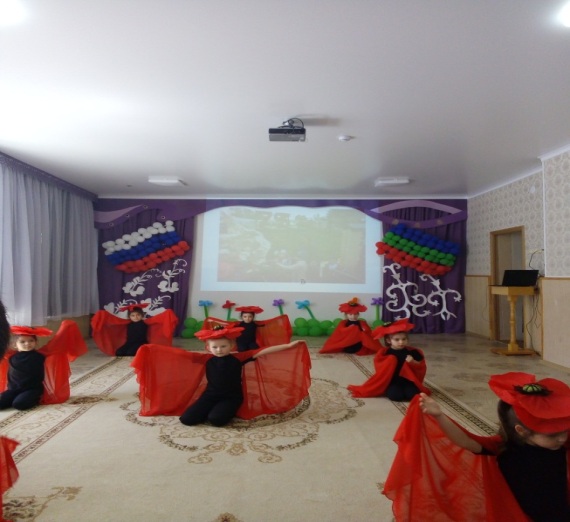 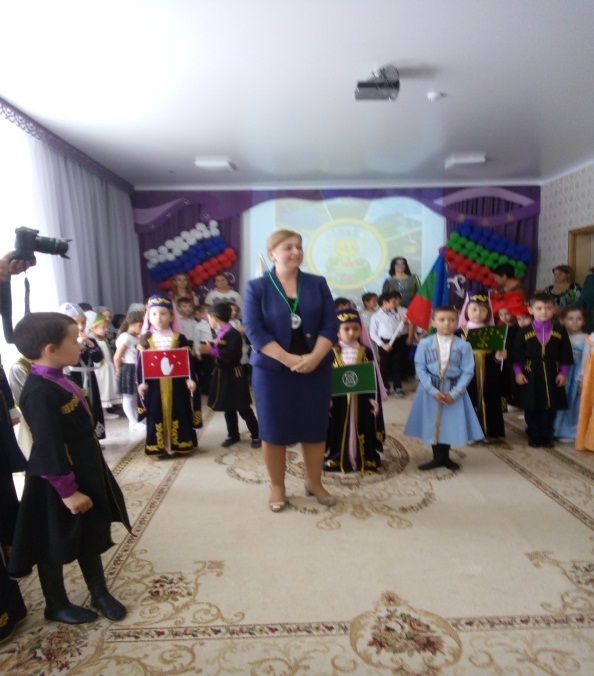 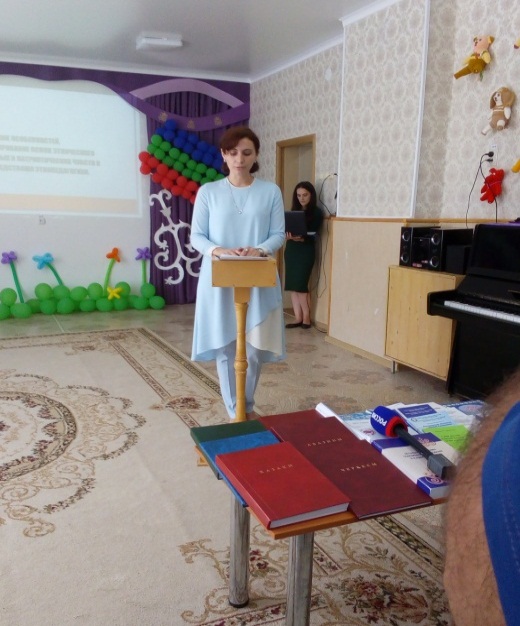 Победитель краевого этапа конкурса профессионального мастерства «Воспитатель года России-2018»
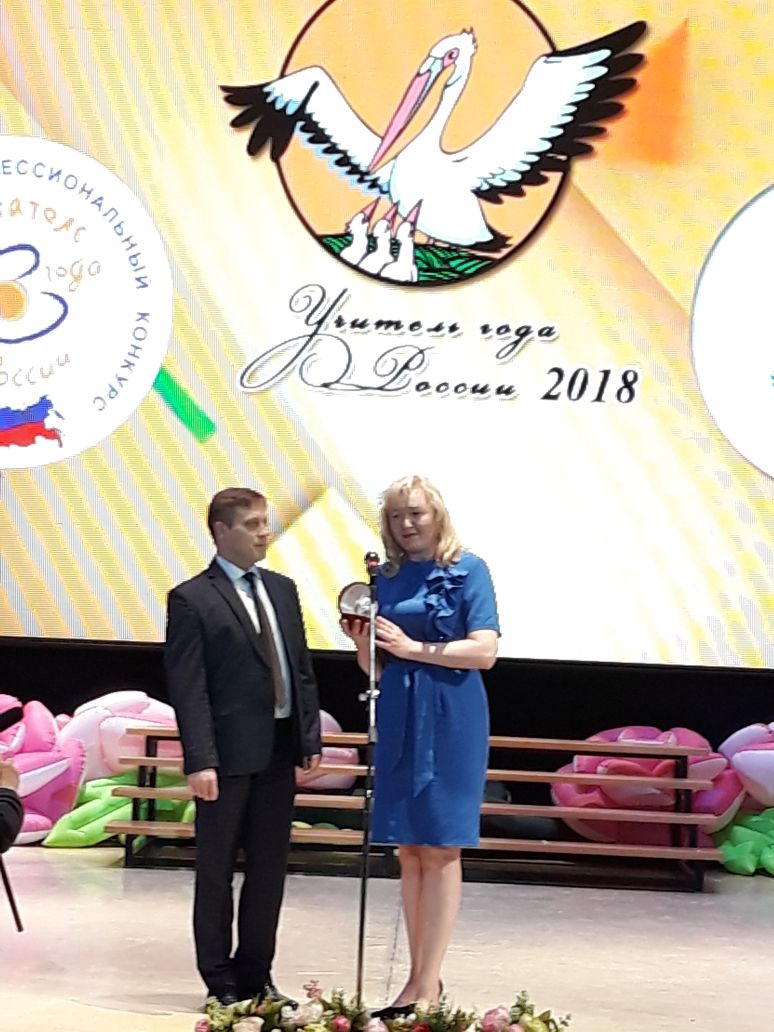 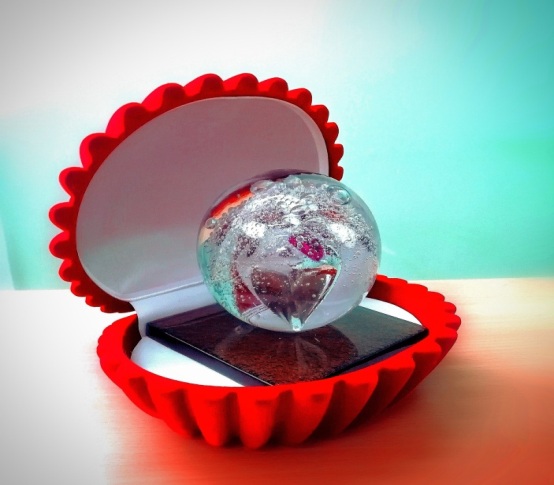 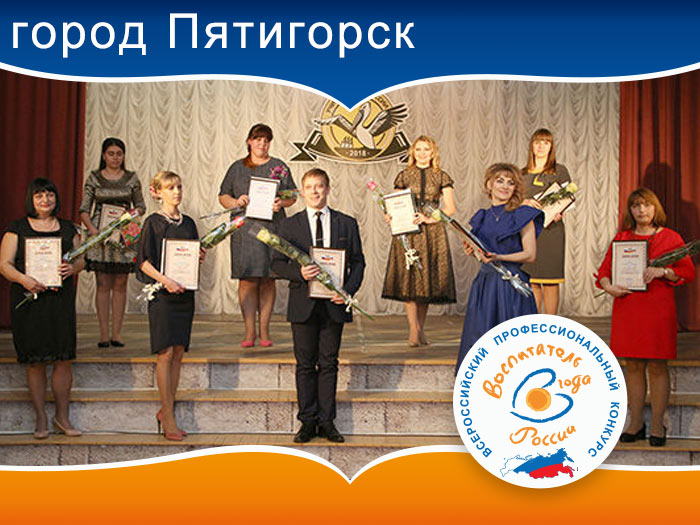 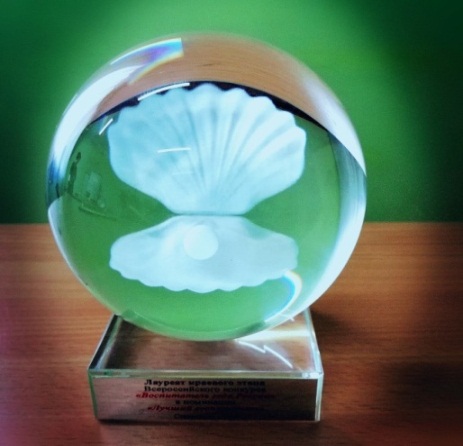 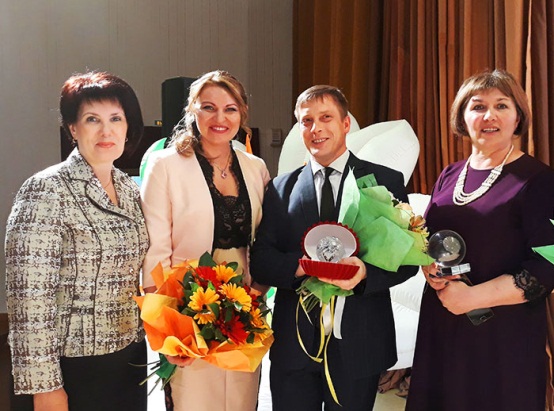 Достижения ДОУ
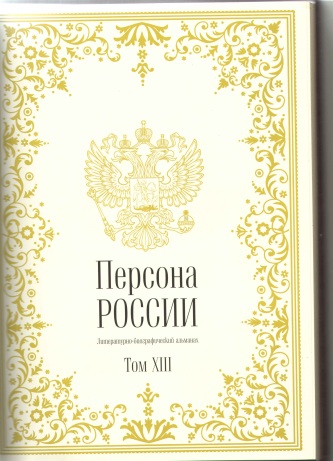 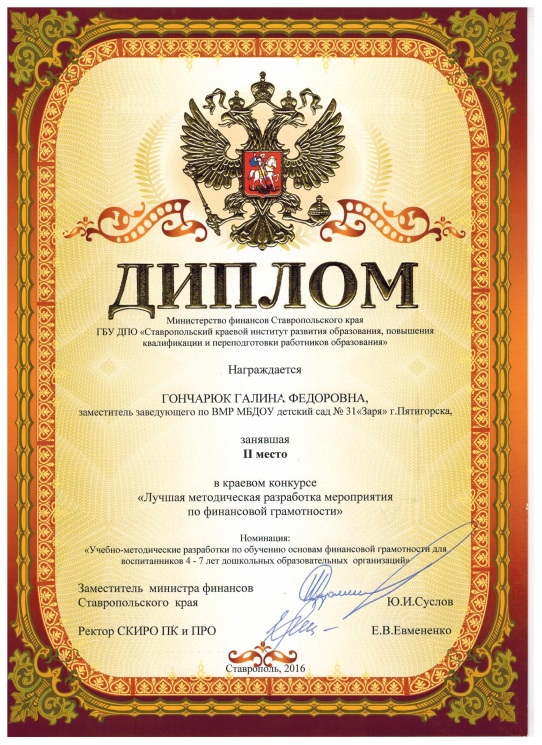 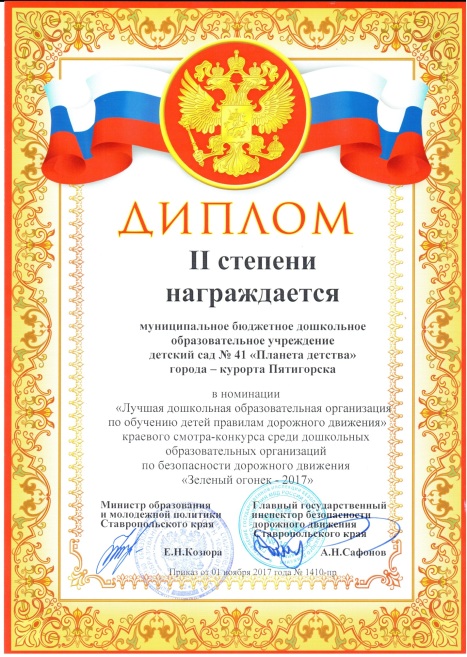 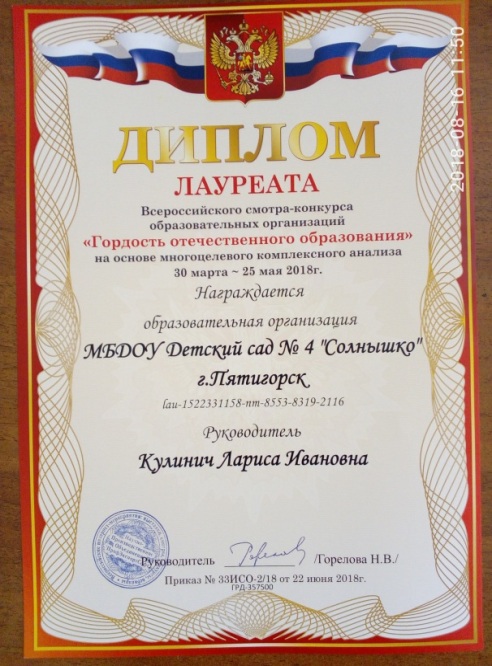 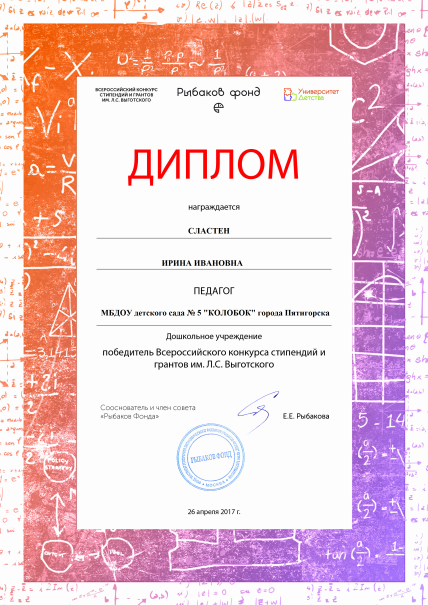 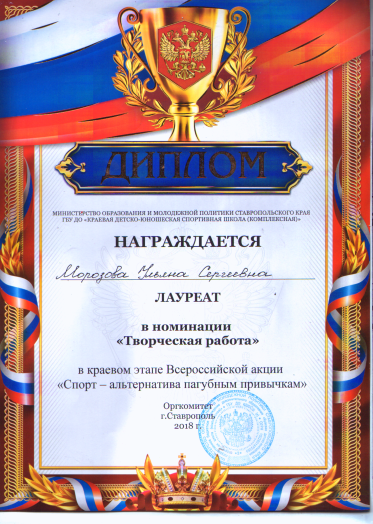 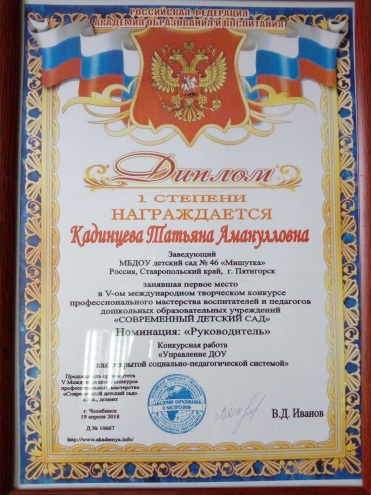 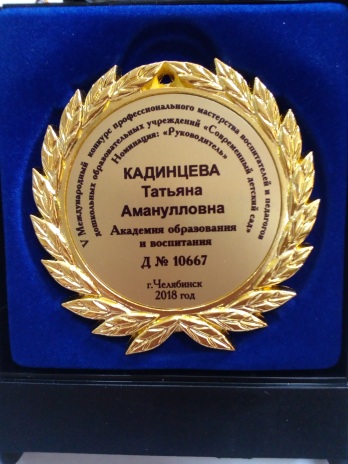 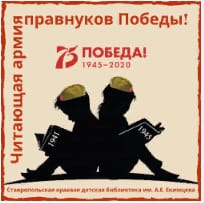 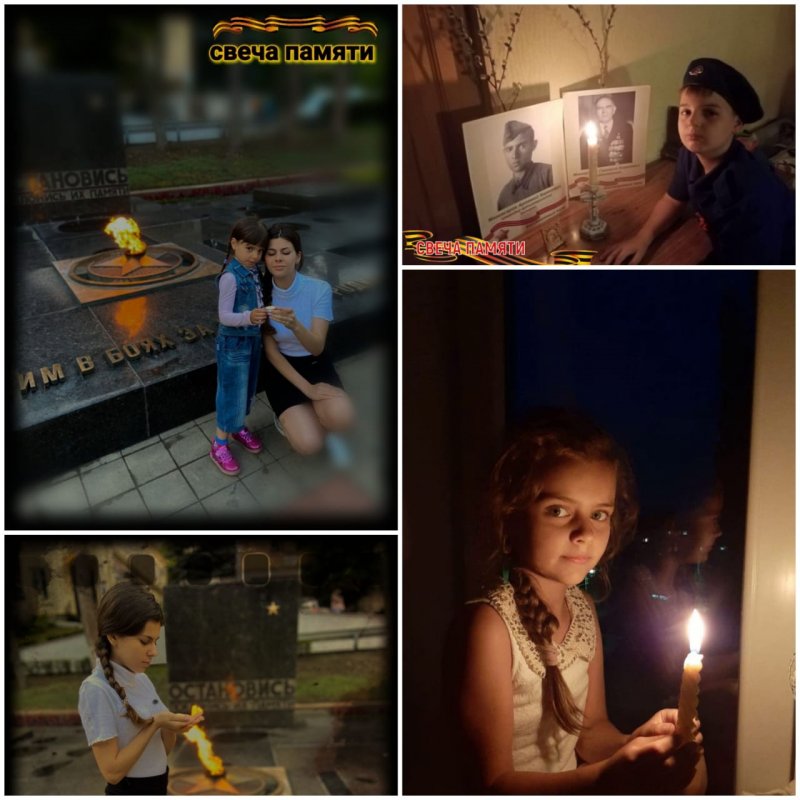 75 лет Великой Победе
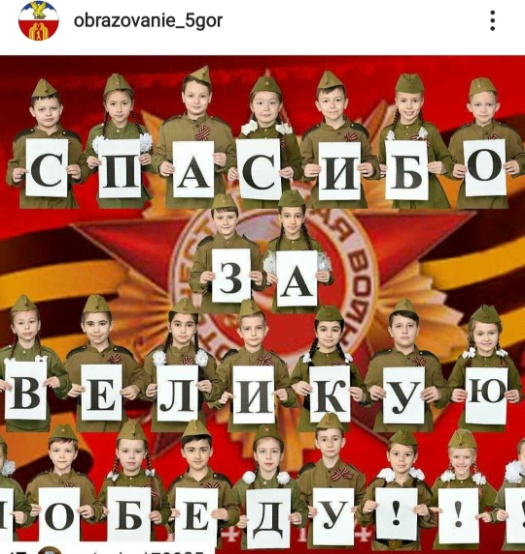 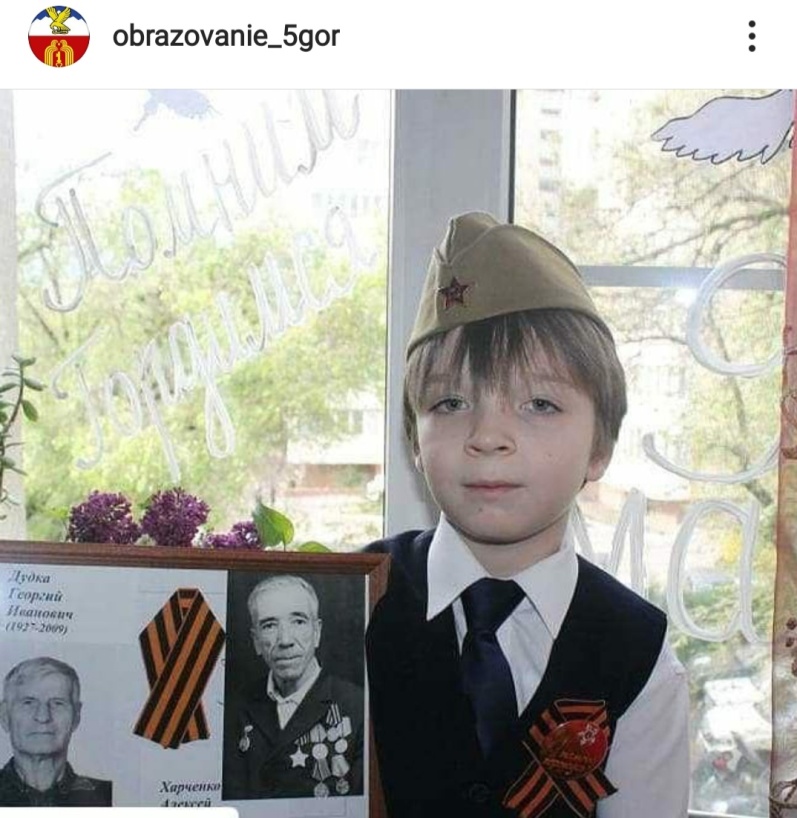 «Свеча памяти»
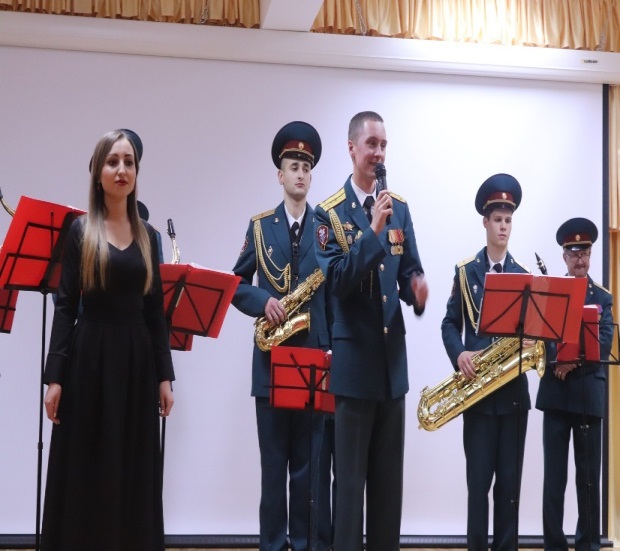 «Победа, дарованная Богом»
«Окна Победы»
«Лучший город на Земле». 240 лет Пятигорску.
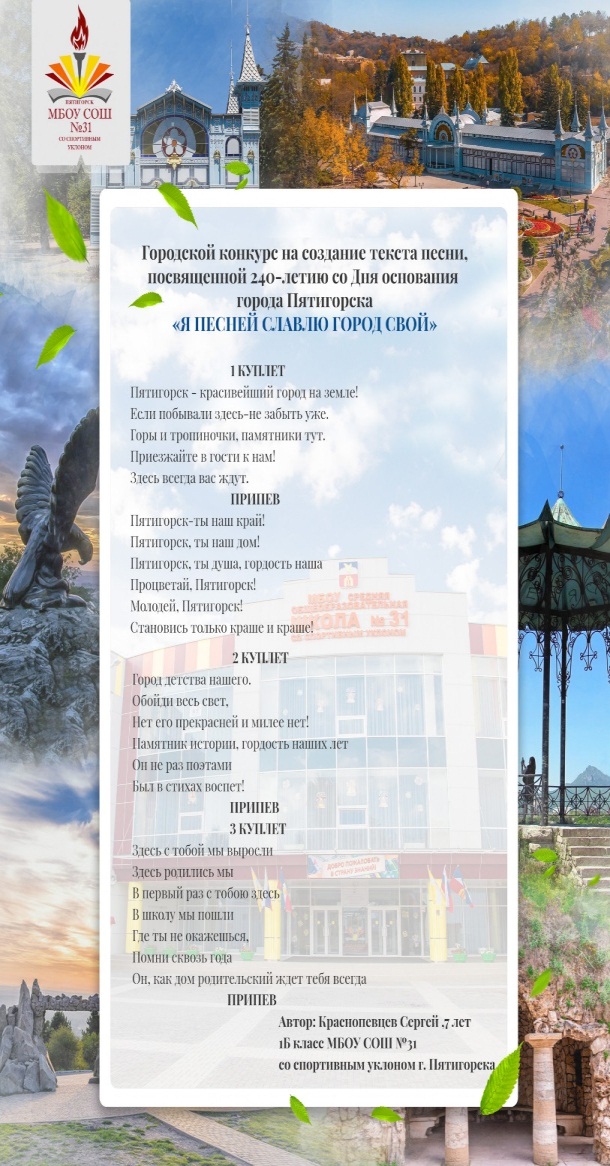 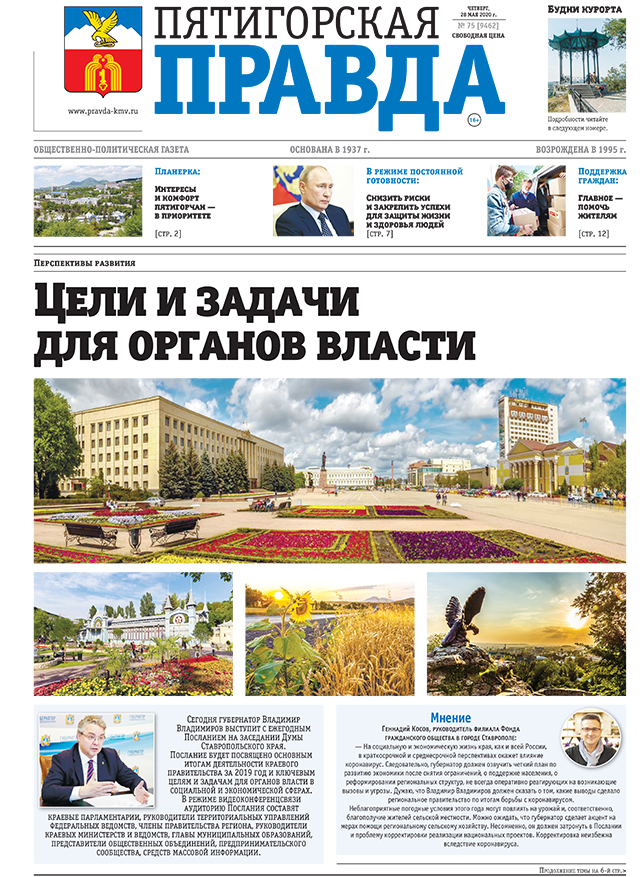 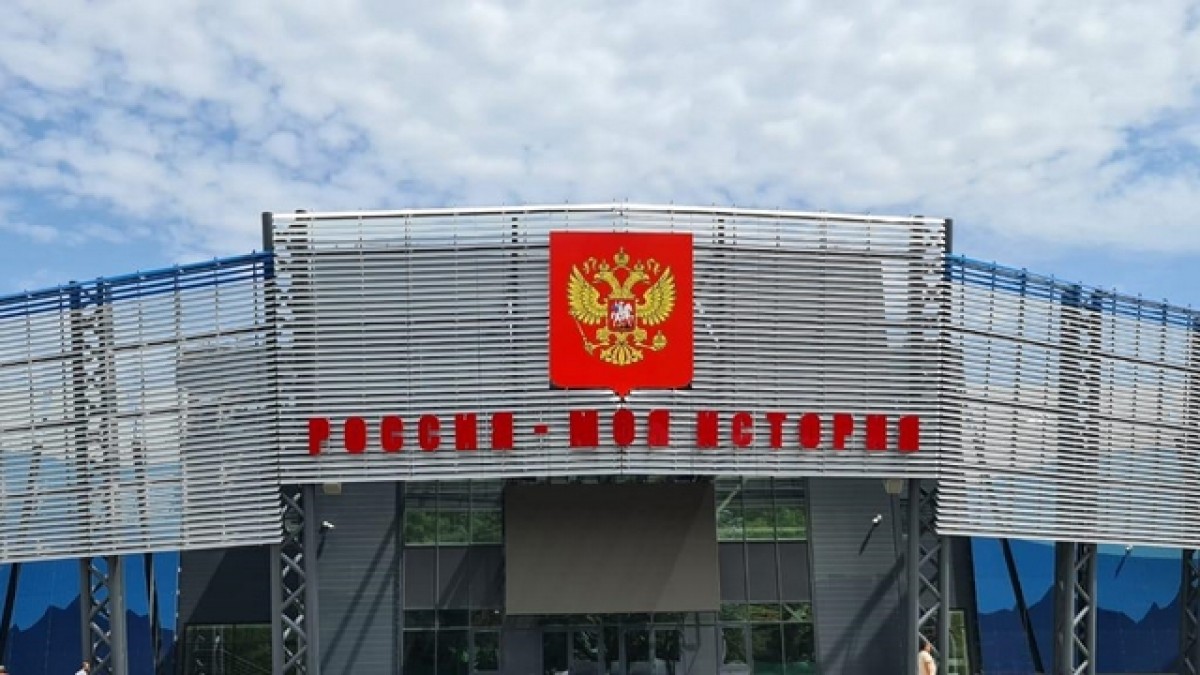 Открытие музея «Россия – моя история»
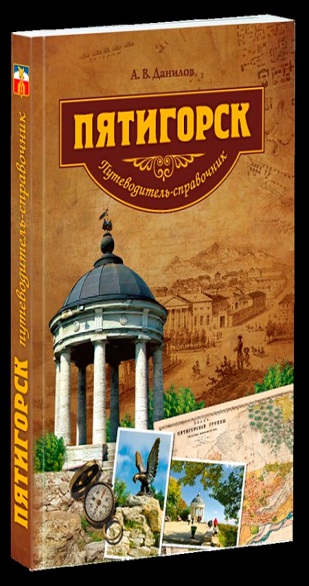 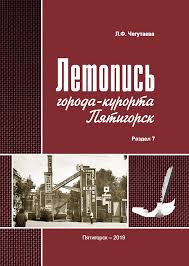 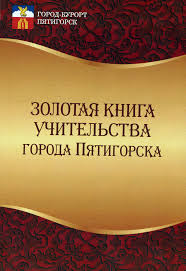 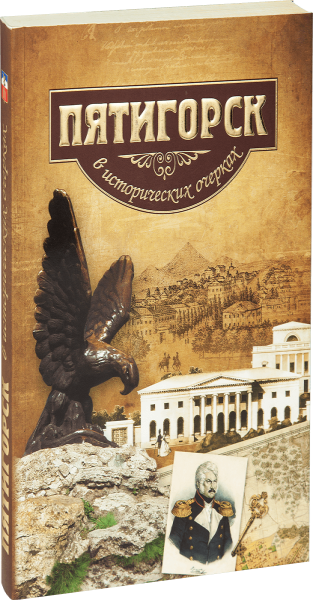 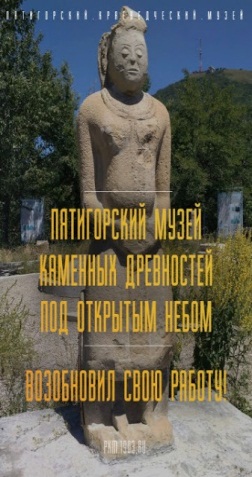 Городской конкурс «Я песней славлю город свой»
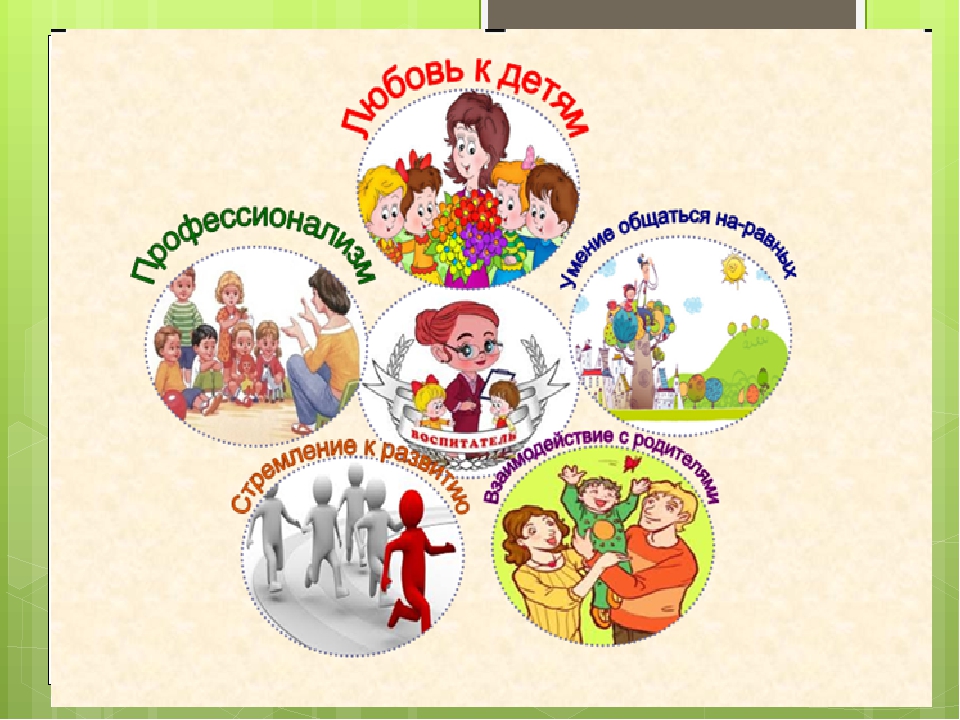 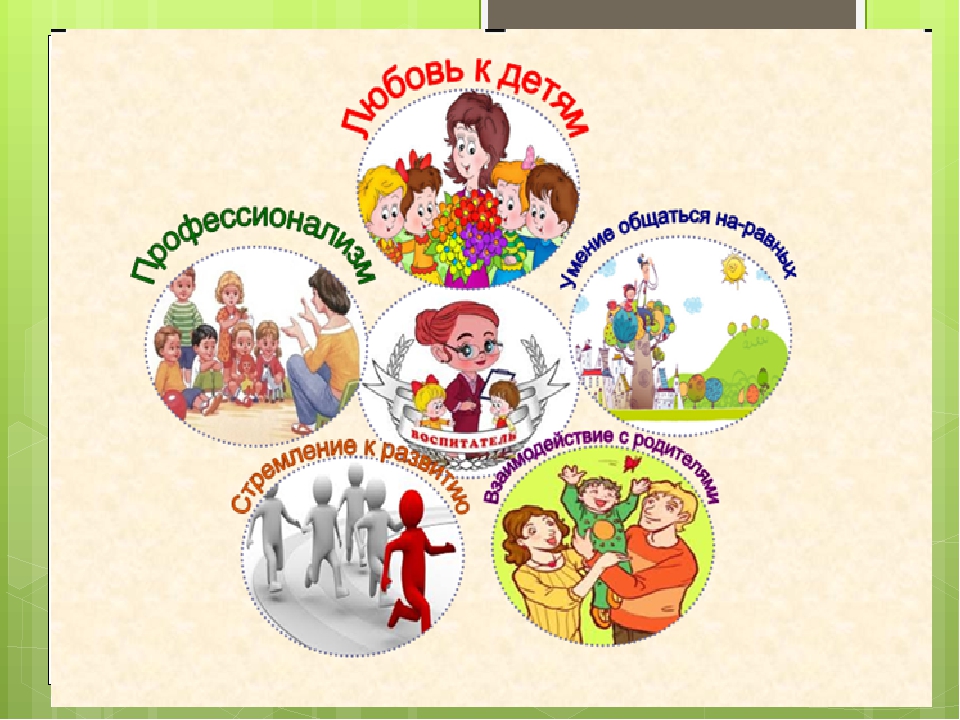 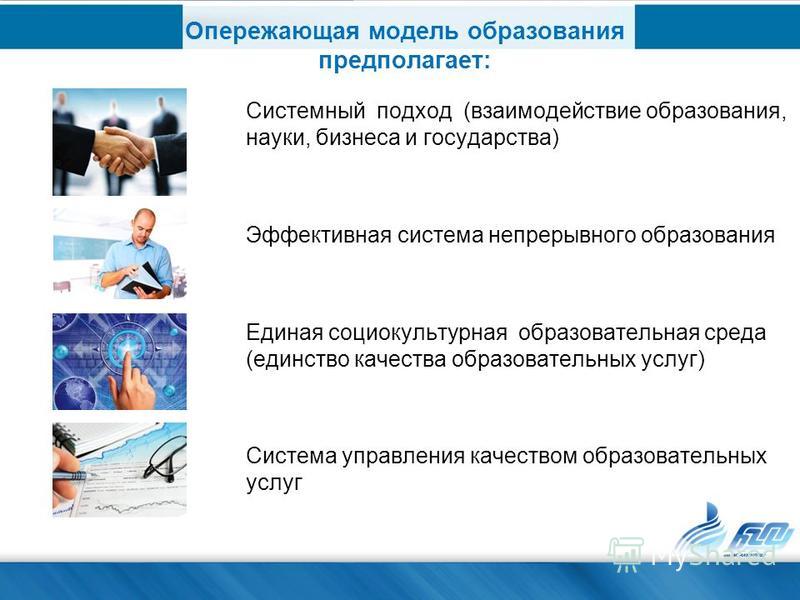 СПАСИБО ЗА ВНИМАНИЕ !
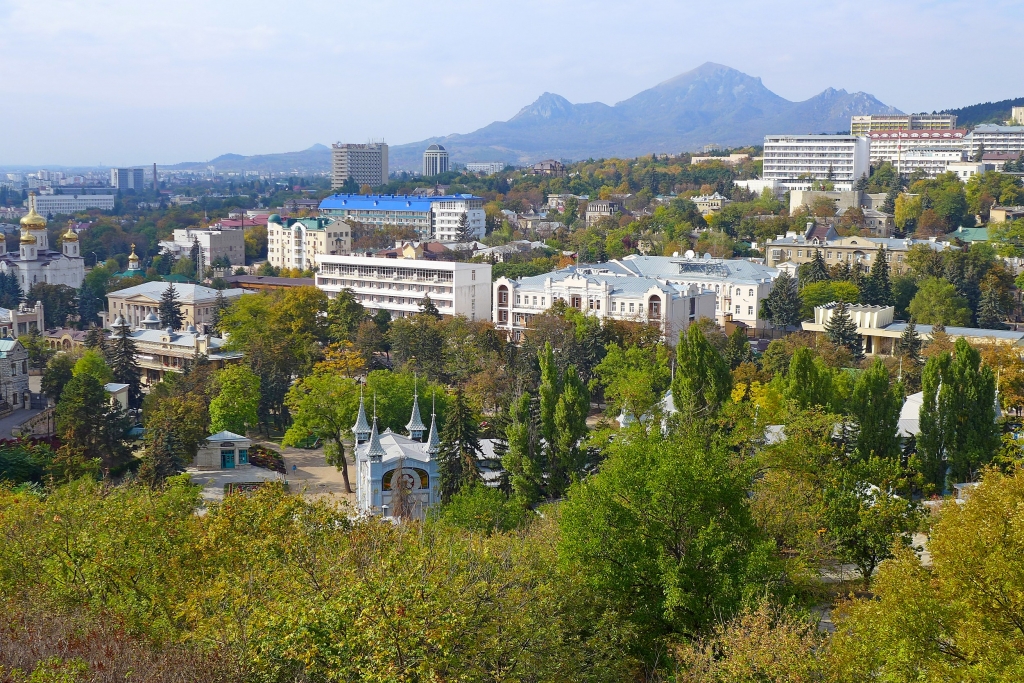 Творческих успехов!
СПАСИБО ЗА ВНИМАНИЕ